RROE Lightning Collection Campaign
GLM Science Meeting, September 23rd, 2021
Randy Longenbaugh
Steve Goodman
Grant Soehnel
1
Rationale for RROE Lightning Collection Campaign
2
RROE’s main objective in this campaign is to gather terrestrial lightning data throughout the 9 month mission
What is it about the occurrence and properties of lightning that triggers USNDS sensors?
Frequency and distribution
Characteristics of lightning (flash  type, polarity, energy, power, size and duration) 
Use RROE as a collaboration opportunity to provide better clarity and understanding of the lightning background 
Collaboration with the lightning science community offers a unique opportunity to help Sandia obtain a better understanding of background signals recorded by USNDS sensors
Unique opportunity with 3 GLMs on orbit (75.2W, 89.5W, 137.2W) and having an overlapping view of the same storms over CONUS. GOES-18 launch in January 2022?
The higher sub-millisecond temporal resolution (40 kHz) and the highly pixelated FPA of RROE will add new insight into the observed optical emissions as a function of time and space never before available
RROE data is the mechanism that allows SNL to collaborate with the lightning science community (13 government, university, commercial partners)
RROE Collection Campaign Correlative Reference Data Sets
3
Reference data sets will be collected using well-calibrated instruments and networks to validate post-launch instrument performance and more fully characterize the lightning properties
This collection campaign will focus on geographic regions known to have high-resolution ground-based lightning supersites and reference data sets for energetic lightning storms that will trigger RROE
The following instruments and ground networks are being targeted for this lightning campaign
SENSER
RROE
RFS
GLM 16, 17, and 18 
ISS
LIS
Atmosphere‑Space Interactions Monitor (ASIM)
NASA, NOAA, and university high resolution (LMA VHF) and RF (Duke, GaTech) lightning detection networks 
Commercial national-global RF lightning networks
ENGLN 
NLDN 
GLD360
Space-based and ground-based measurements are complementary 
Can be integrated into a more complete picture of the lightning properties and characteristics observed from space
GLM Climatology of Energetic Flashes Used for Target Site Selection
4
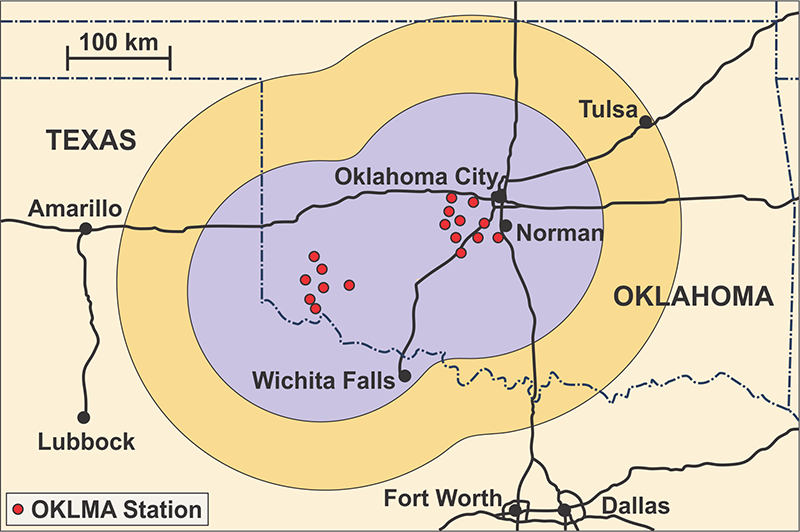 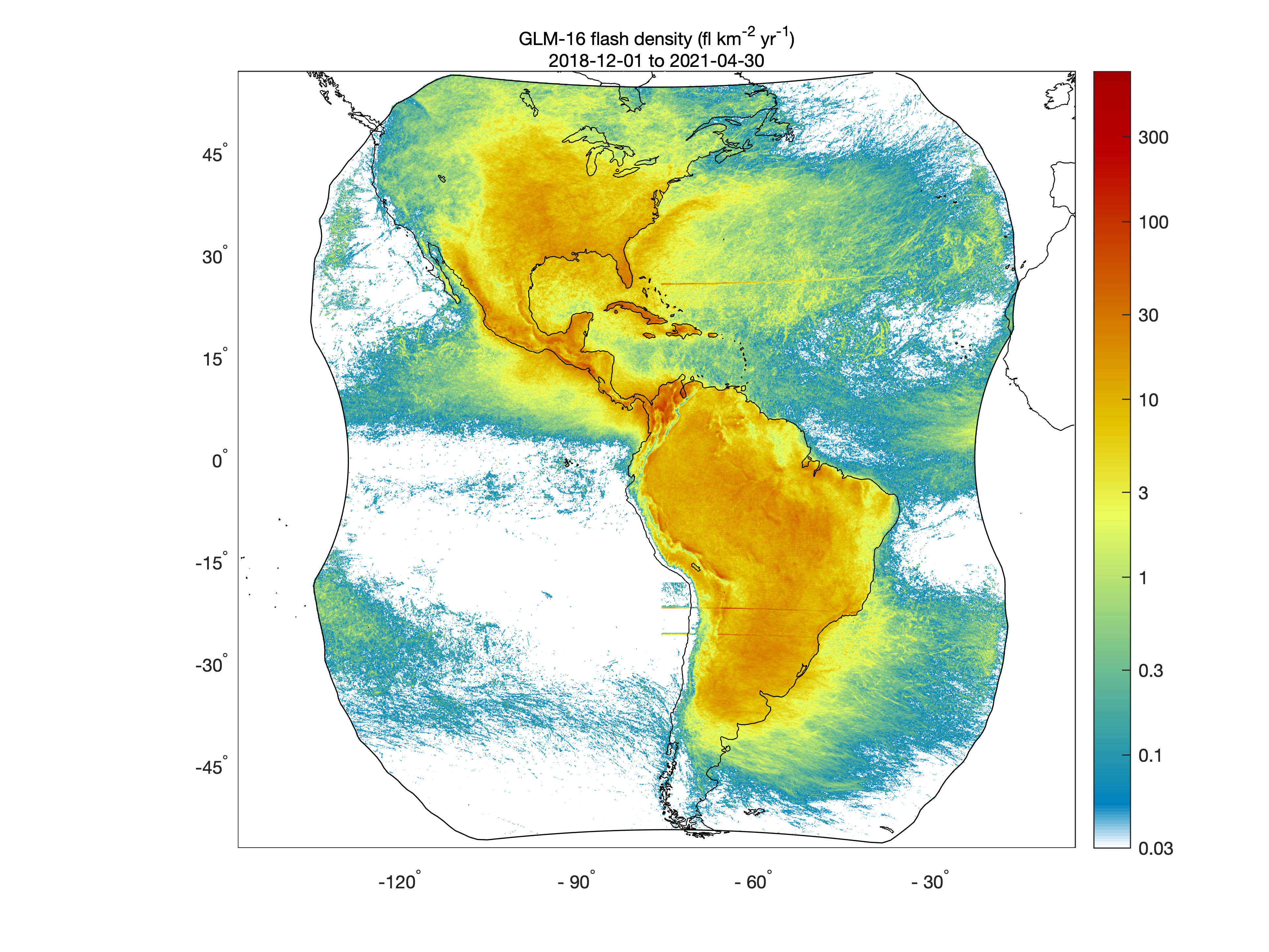 This Example Identifies a Prime RROE Target Area in Southwest Oklahoma (one of our 9 target sites)
GLM
Climatology
G16 GLM Flash Density 12/01/2018 – 04/30/2021
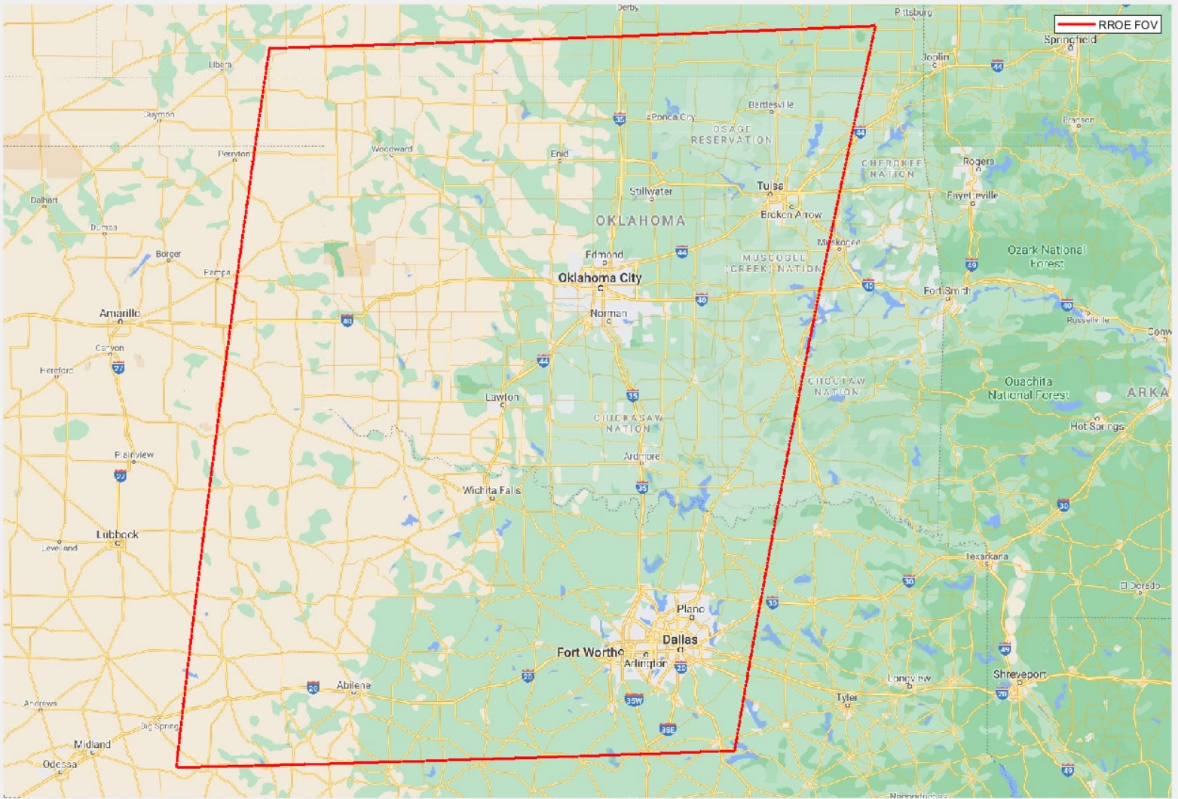 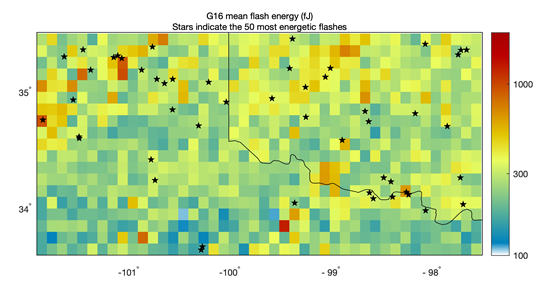 RROE
Coverage
GLM Most
Energetic Flashes
Climatology
Ground Target Site Descriptions and Rationale
5
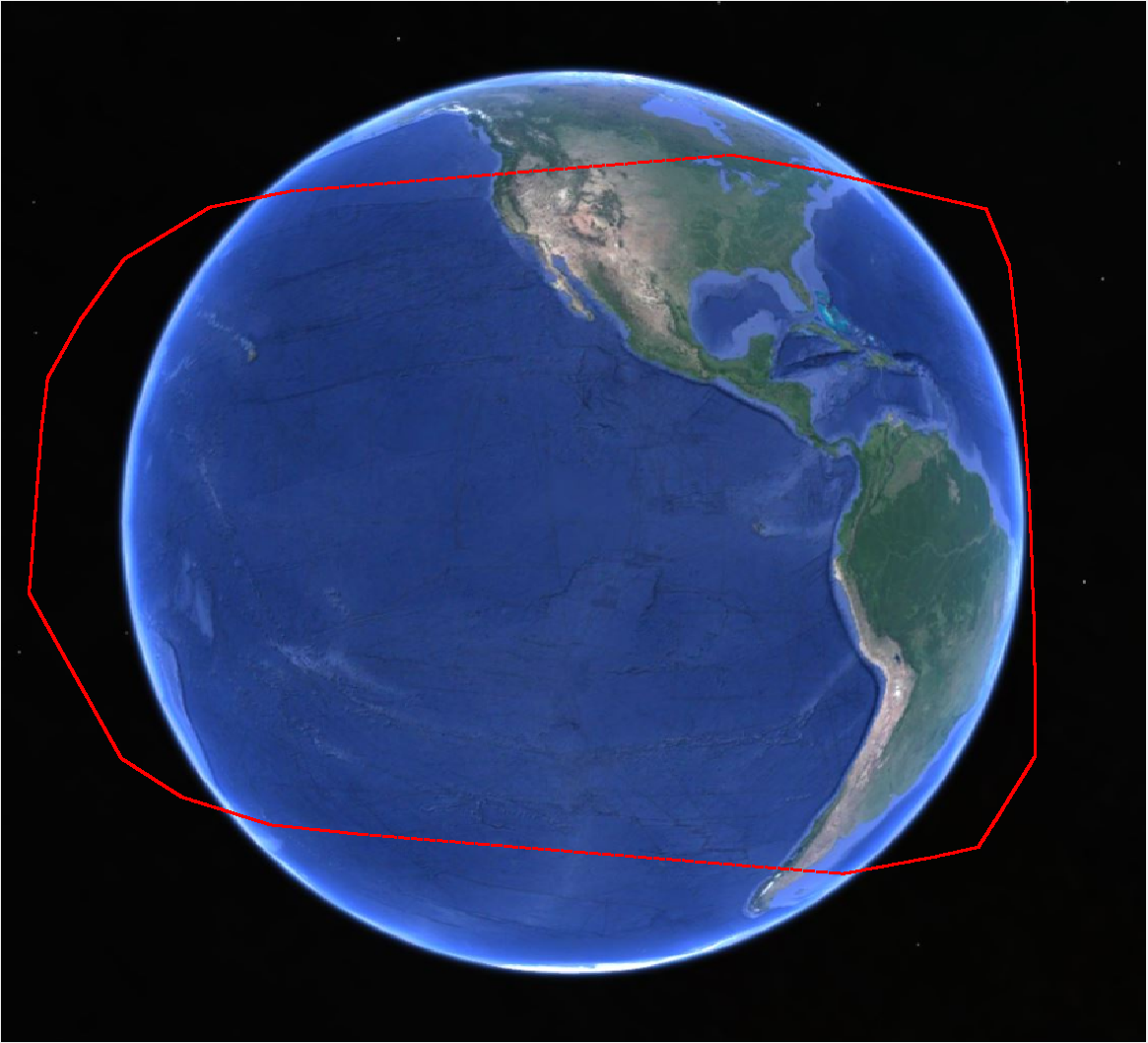 5
1
2
6
3
7
8
9
4
Summary
6
STP Sat-6/RROE will launch November 22nd, 2021
The RROE lightning collection campaign is planned and is ready to execute
Priority target collection sites have been identified
Lightning science community collaborators have agreed to provide correlative measurement (13 total)
SNL is developing RROE data products to share with collaborators
Detailed collection campaign schedules have been developed
The NNSA has ruled that the RROE lightning observations are Unclassified Unlimited Releasable (UUR) after SNL reviews the data
Will target piggy back campaign opportunities when feasible
Collaboration Partners
7
Acronyms and Definitions
8